17.3电阻的测量
怎样测量电阻的阻值呢？
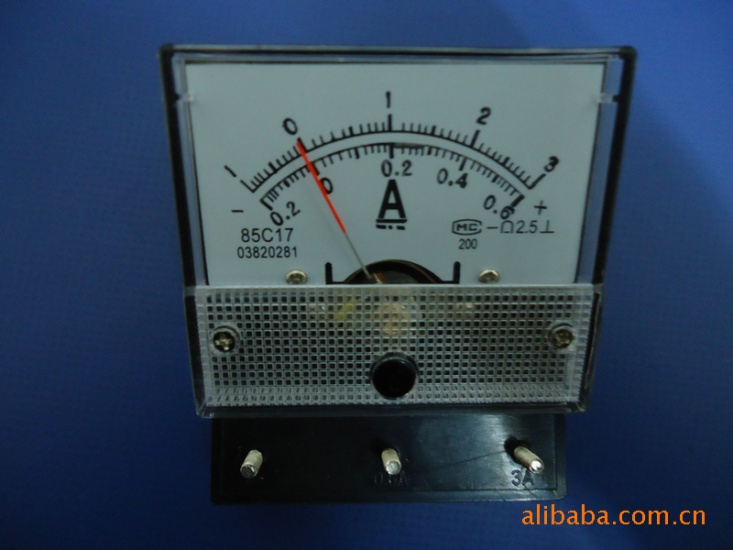 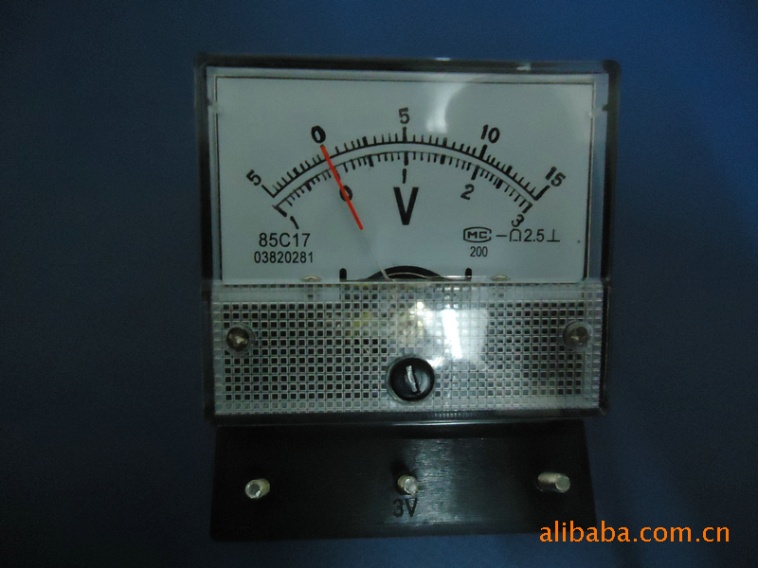 电流：I（A）
电压：U（V）
电阻：R（Ω）
引课
学习目标
1.知识与技能
知道用电流表和电压表测量电阻的原理。
会同时使用电流表、电压表测量导体的电阻。
    2.过程与方法
通过测量电阻，了解欧姆定律的应用。
    3.情感态度与价值观
注重实验电路的设计、连接以及测量过程中的兴趣培养。在实验过程中，注意培养严谨的科学态度。
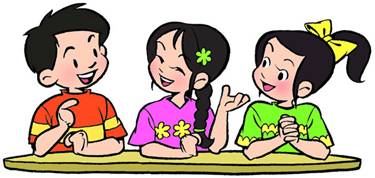 怎样测量电阻的阻值呢？
讨论
U
=
R
I
原理：
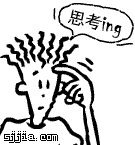 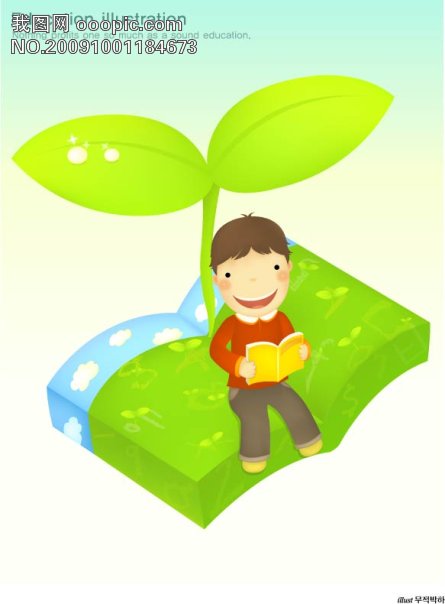 试一试
伏安法测电阻
断开
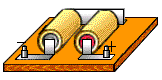 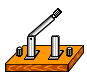 用电压表和电流表共同测电阻的方法
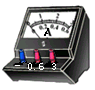 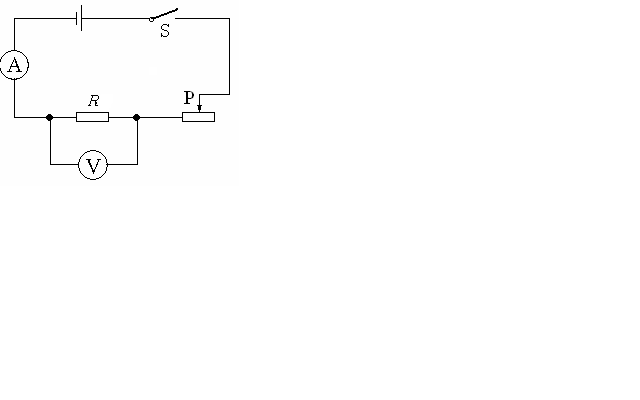 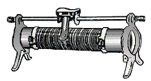 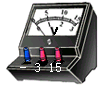 最大阻值
注意
1.闭合开关之前，使电路中电流最小。
2.电压表和电流表应选择合适的量程。
3.在做实验时，滑动变阻器阻值逐次降低，电路中电流逐渐变大。
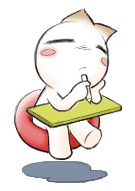 实验数据：
可以获得什么信息？
1、当电压是2V时，电流是0.2A。
2、电流与电压成正比。
3、此电阻的阻值为10 Ώ。
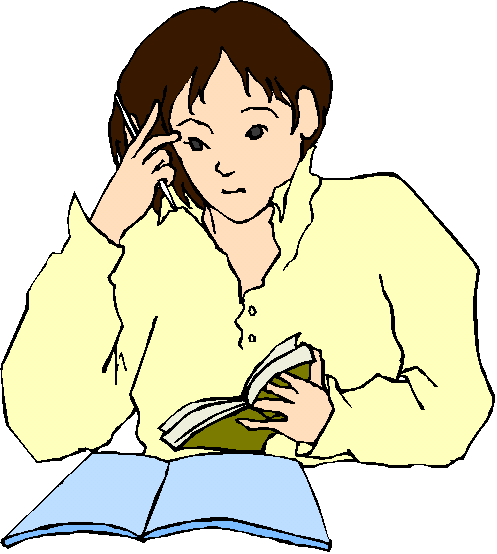 你会设计一个测小灯泡的阻值方法吗？
伏安法
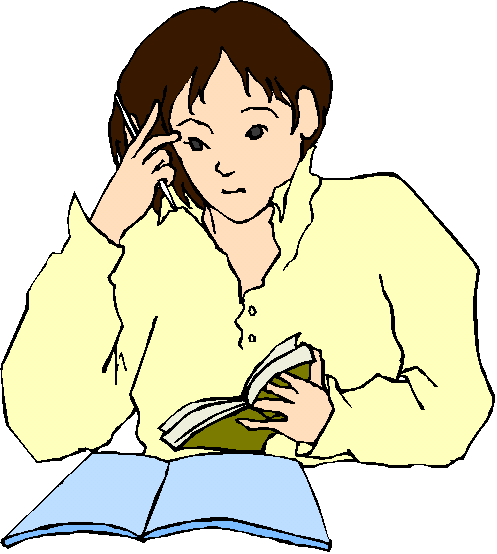 1.小灯泡的电阻是定值吗？
小灯泡的电阻不是一个定值，随温度的升高而增大。
2.可以求三次电阻的平均值吗？为什么？
不可以求平均值。因为小灯泡的电阻不是一个定值。
我学会了
1、实验目的：用伏安法测量电阻。
2、原理。R=U/I
3、在这个实验中滑动变阻器的作用主要是改变电阻两端的电压与电流，以便多测几组数据，观察在不同电压下，电阻的变化规律
练习
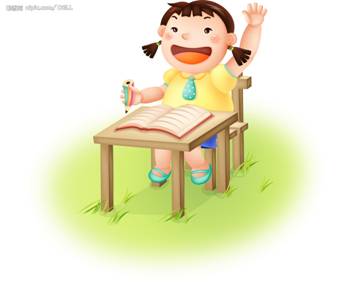 1．用电压表和电流表测电阻时，它的依据是_____；已知电压表和电流表示数如图所示，则电压表读数是_____，电流表读数是_____，被测电阻是_____。
R=U／I
１.２Ｖ
０.４８Ａ
２.５Ω
练习
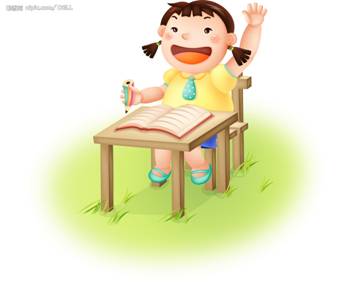 2．一个正常工作电压为3.8V的小灯泡，小明在1.2V下测出它的电阻，接着又将灯泡两端电压调到3．8V测出其电阻，小明发现后一次电阻比第一次大得多，这是因为
A．实验方法不对    

B．实验误差
    
C．导体的电阻跟温度有关
    
D．实验错误
√
练习
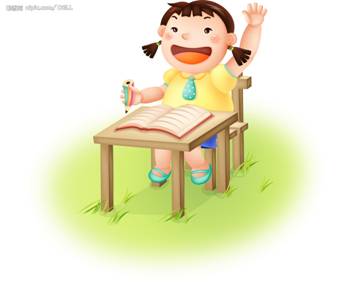 3、 某同学在实验时得到如下表格，该实验现象和数据记录都正确，你能指出他设计的表格的错误吗？
答：不应该设计求平均电阻。
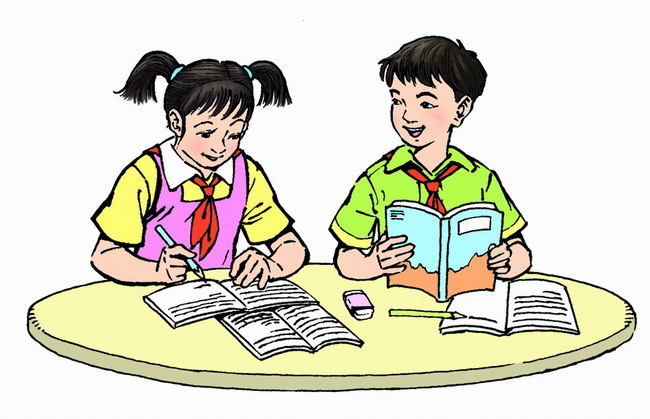 拓展与提高
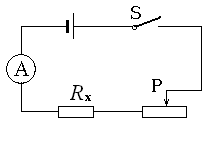 有一个阻值未知的电阻器Ｒx，我们要测出它的阻值．但手边只有一个电池组、一个开关、一个电流表、一个电阻箱Ｒ’ 、一个滑动变阻器和若干条导线。请你想办法测出Ｒx的阻值，写出你设计的实验方案。
㈠ 按照电路图连接好电路。
㈡ 闭合开关，调节滑动变阻器，记下电流表示数Ｉ。
㈢ 用电阻箱Ｒ’取代Ｒx ，保持滑片P的位置不变，调节电阻箱，使电流表示数仍为Ｉ，读出此时电阻箱的示数Ｒ示。
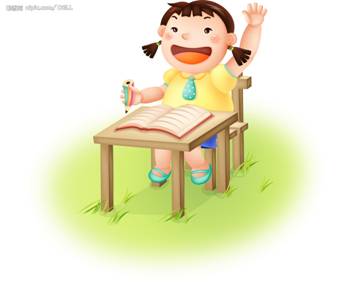 作业
1、课本81页动手动脑学物理。
2、基训：91--97页
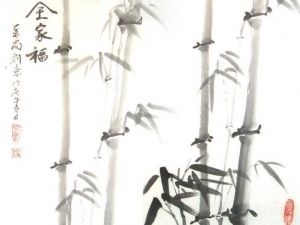 再见！
测量电阻的一种方法－－－“伏阻法测电阻”
1、有一个阻值未知的电阻器Rx，我们要测出它的阻值．但手边只有一个电池组、一个开关、一个电压表、一个已知阻值为R0的电阻和若干条导线。请你想办法测出Rx的阻值，写出你设计的实验方案。
① 电路图：
② 实验步骤：
㈠ 按照电路图连接好电路。
㈡ 闭合开关，用电压表分别测出Ｒ0两端电压Ｕ0和Ｒx两端电压Ｕx。
㈢ 整理实验器材。
③ 待测电阻Ｒx的表达式：
测量电阻的一种方法－－“安阻法测电阻”
2、有一个阻值未知的电阻器Ｒx，我们要测出它的阻值．但手边只有一个电池组、一个开关、一个电流表、一个已知阻值为Ｒ0的电阻和若干条导线。请你想办法测出Ｒx的阻值，写出你设计的实验方案。
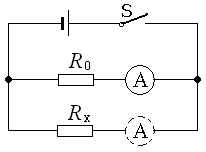 ① 电路图：
② 实验步骤：
㈠ 按照电路图连接好电路。
㈡ 闭合开关，用电流表分别测出通过Ｒ0的电流Ｉ0和通过Ｒx的电流Ｉx。
㈢ 整理实验器材。
③ 待测电阻Ｒx的表达式：
练习：
1、要测一个未知电阻Ｒx的阻值．提供的器材：电源（电压不变）、一个开关、一个电流表（量程足够大）、一个已知最大阻值为ＲAB的滑动变阻器和若干条导线。要求只需连接一次电路即可，写出你设计的实验方案。
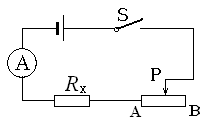 [1]电路图：
[2]实验步骤：
(1)按照电路图连接好电路。
(2)把滑动变阻器的滑片P调至B端，闭合开关，记下电流表示数IB。
(3)把滑动变阻器的滑片P调至A端，记下电流表示数IA。
(4)整理实验器材。
[3]待测电阻Ｒx的表达式：
小结
1、当只有电压表可供测量时，可以通过已知电阻与未知电阻串联，分别测量电压，通过串联电路中电压的分配关系得出未知电阻的阻值。
2、当只有电流表可供测量时，通过已知电阻与未知电阻并联，分别测量两支路中的电流，通过并联电路中电流的分配关系求得未知电阻的阻值。
3、电流表和电压表均有内阻，电流表的内阻非常小，电压表的内阻非常大。
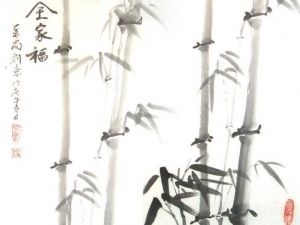 再见！
1．5 ＋
1．5 ＋
干电池
干电池
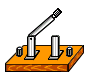 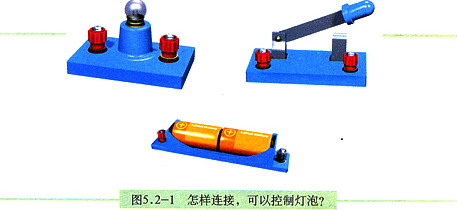 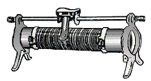 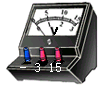 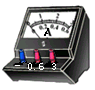